Neutralizace
Inventář konsonantů v češtině
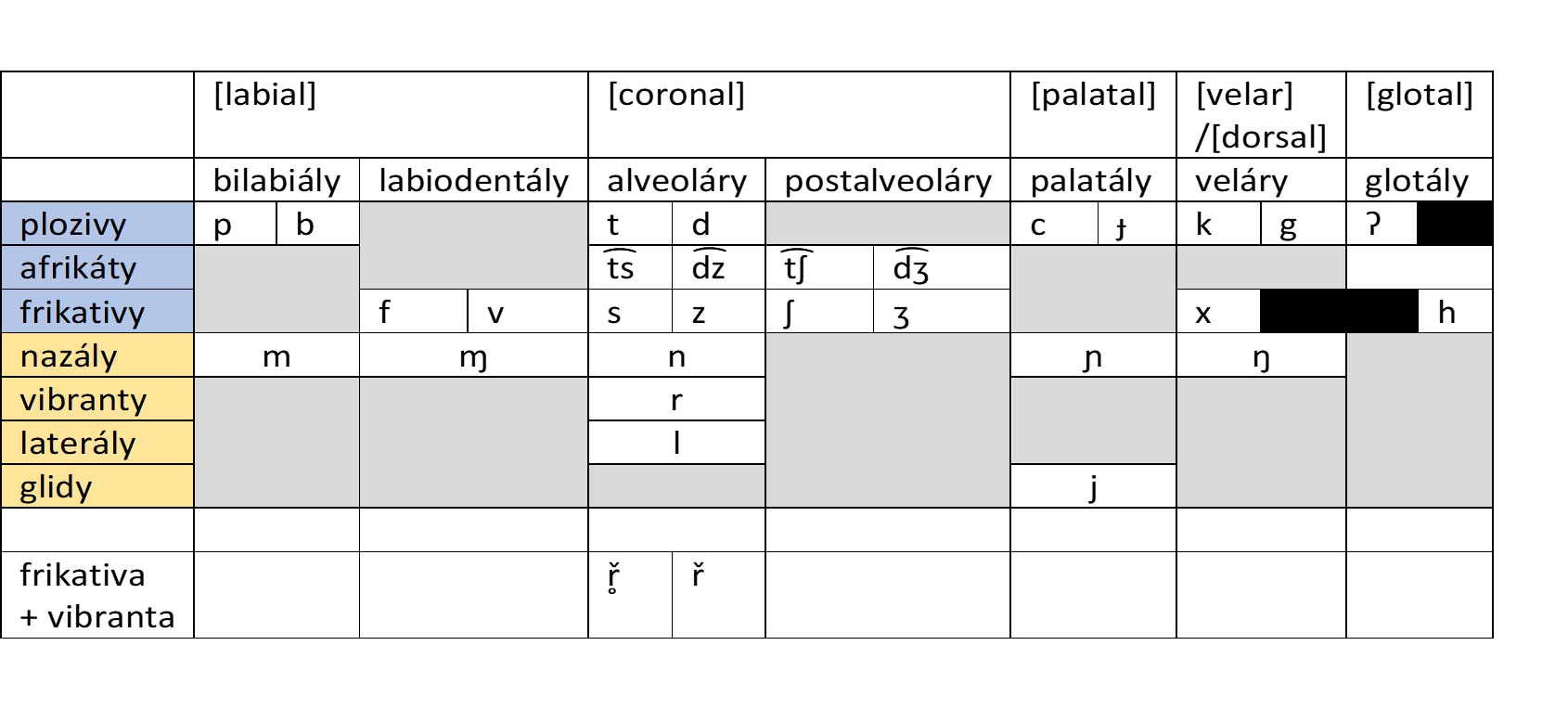 Neutralizace znělosti: *D#
Neutralizace znělosti: *DD#
Neutralizace znělosti: *TD / *DT
Neutralizace znělosti: ř
Neutralizace znělosti: v
Neutralizace znělosti: prefixy